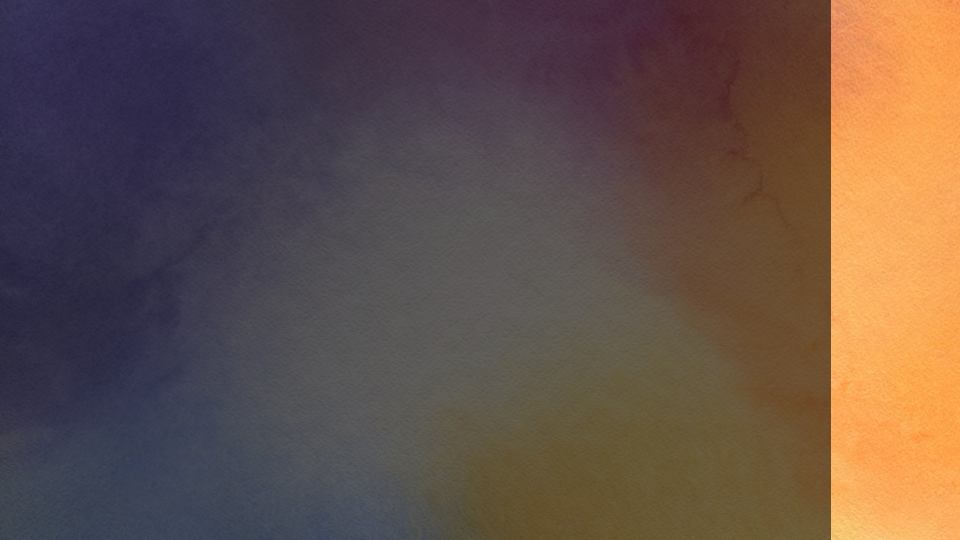 2 Timothy 2:1-2
“You therefore, my son, be strong in the grace that is in Christ Jesus. And the things that you have heard from me among many witnesses, commit these to faithful men who will be able to teach others also” (NKJV).
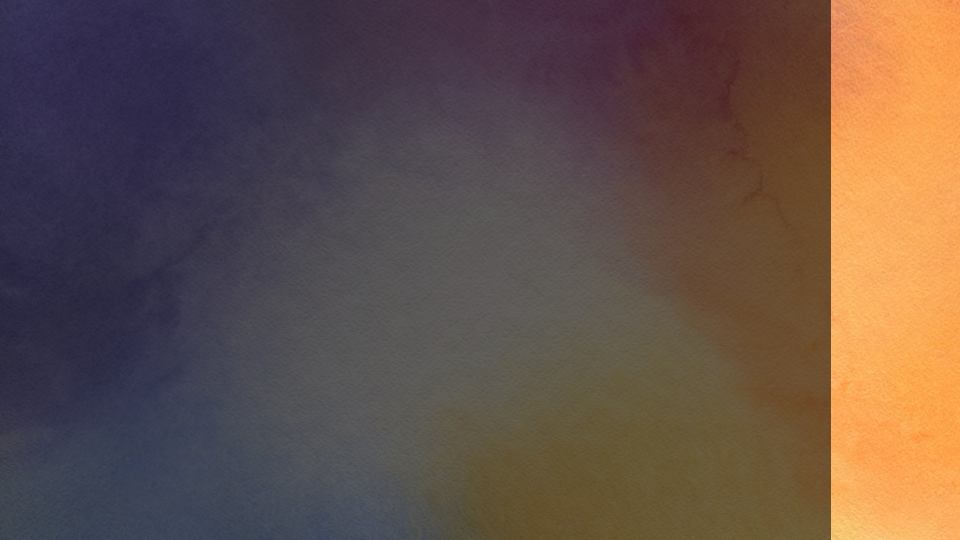 The Future of the Church Depends on:
Men of faith who one day will serve as elders and deacons 
Act as preachers and teachers
And serve the needs of local churches (as they arise)
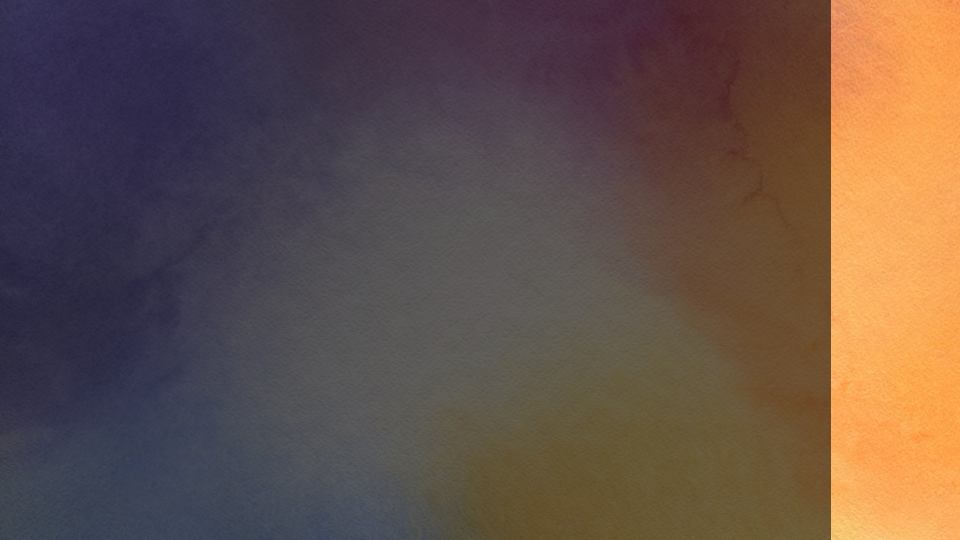 The Future of the Church Depends on:
Women of faith who will support their husbands’ efforts
Demonstrate hospitality, generosity, and care for others
And teach other women and children (as they are able)
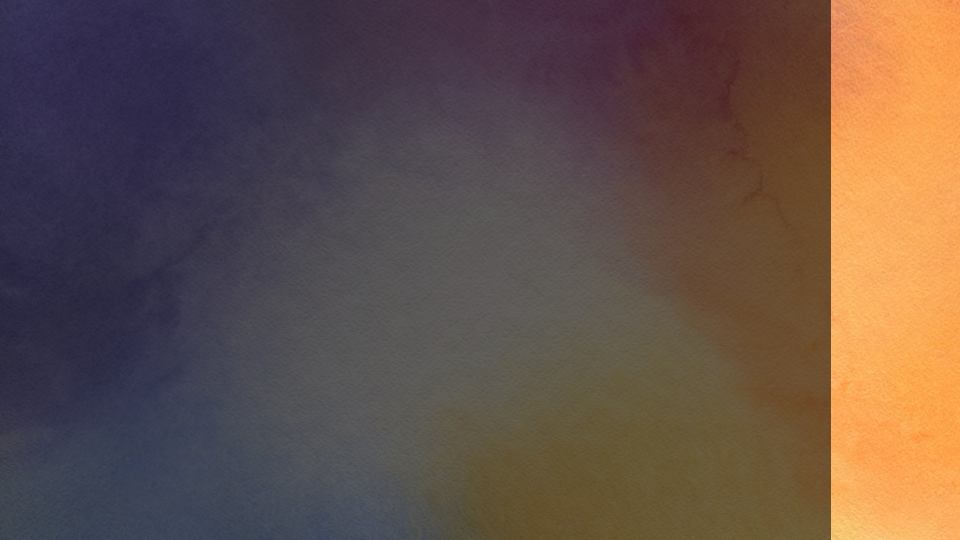 How Will This Happen?
How can we know that men and women will rise to these tasks?
How do we nurture this?
What can we do to insure that such souls will arise?
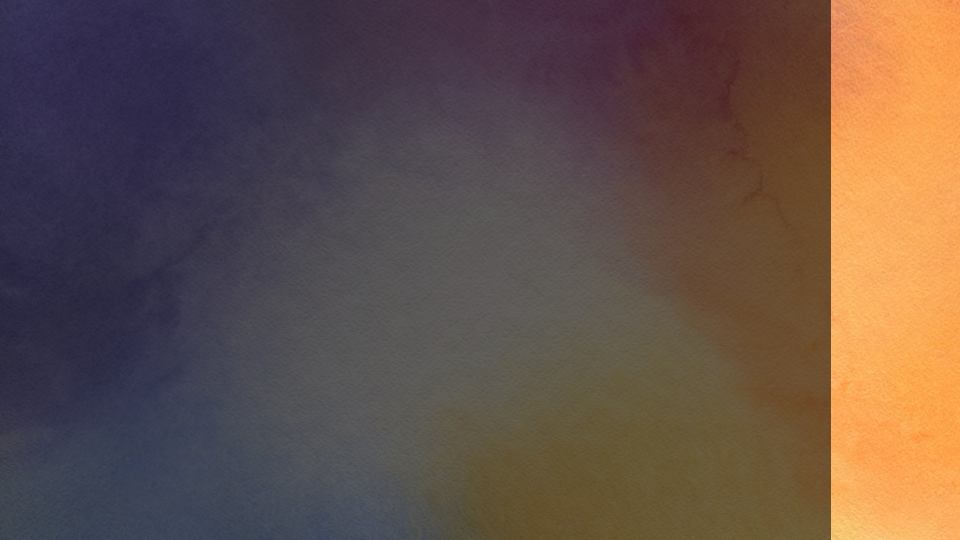 How Will This Happen?
In the case of appointed leaders within the local church, often we don't start to think about these things until we need to appoint elders or deacons.
By that time, if qualifications are not already present, choices made by young men (and women) may prevent them from being appointed to this work or from being the kind of wives to support their husbands in the work.
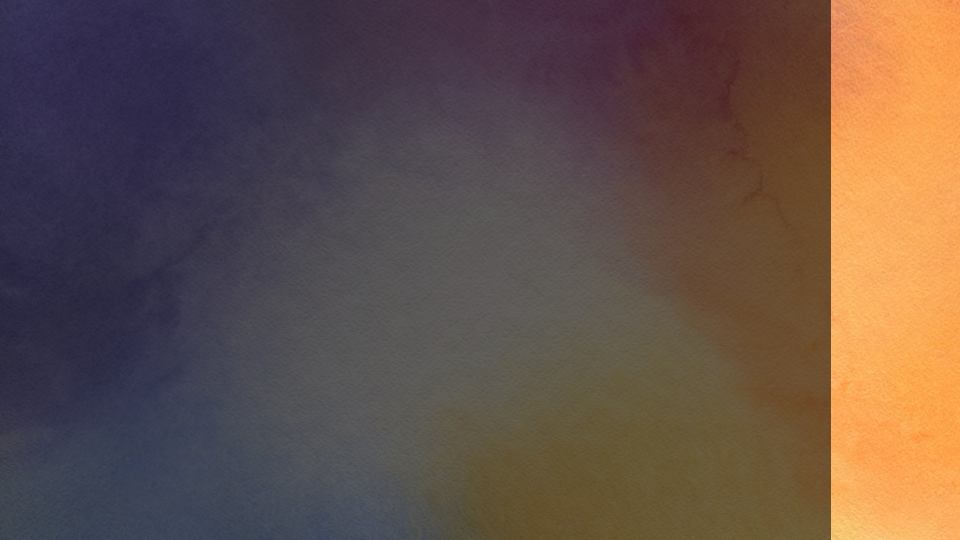 How Will This Happen?
This may be why many churches around the world have no elders.
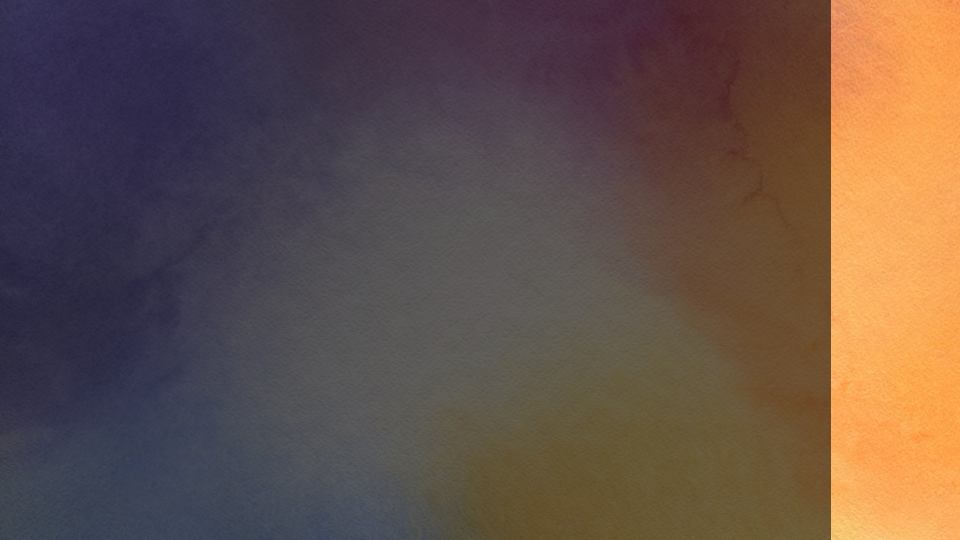 When should we start thinking about this?
Early
While still young
While life choices can be made to set the stage for such service
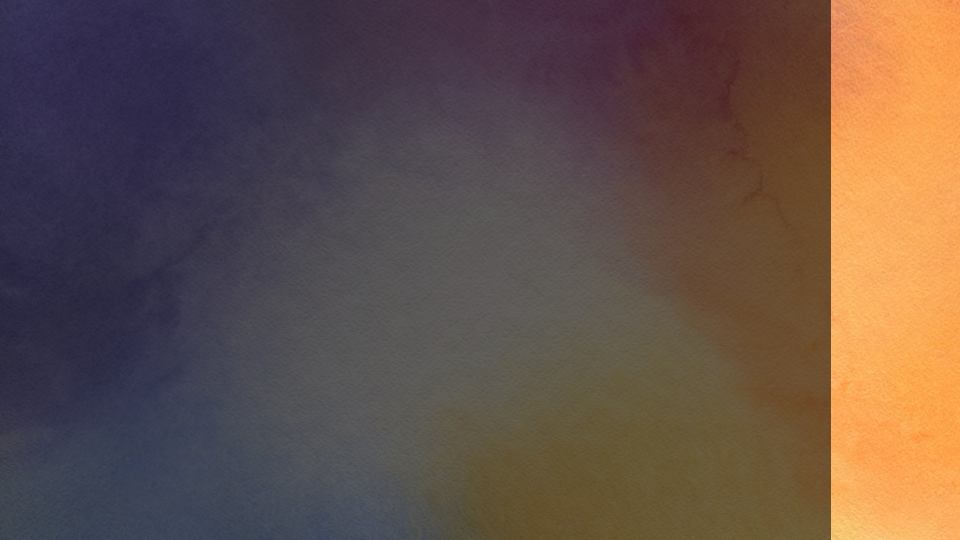 How Can we Prepare Future Leaders in the Church?
1.	Make it a regular emphasis of the church (2 Tim. 2:2).
Leadership classes
Special studies (young and old)
Classes for ladies (and girls)
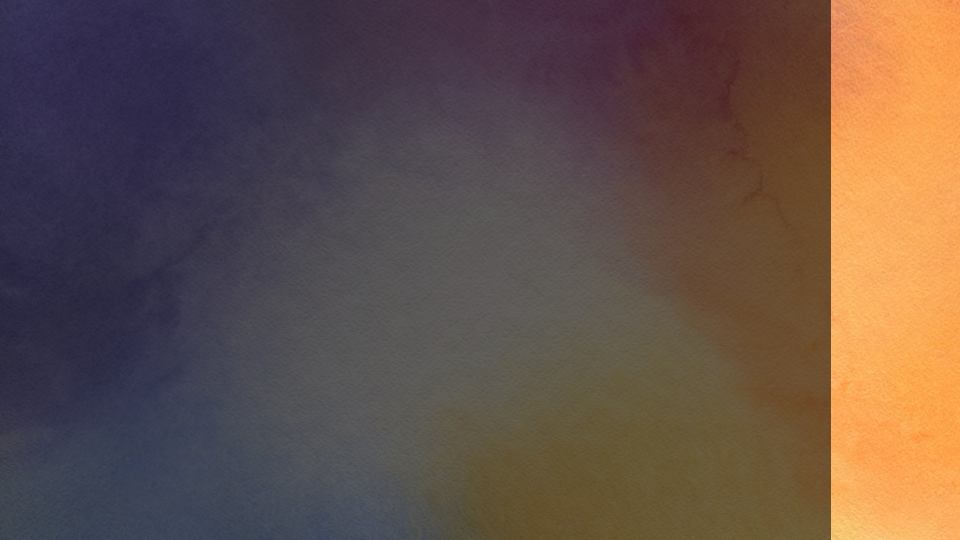 How Can we Prepare Future Leaders in the Church?
2.	Nurture Desire (1 Tim. 3:1).
Boys / girls (scriptural roles)
Why they aspire to anything? 
How do we speak about these roles? (1 Tim. 3:1b; 3:13; Prov. 31:10; 1 Thess. 5:12-13; Heb. 13:7, 17; Rom. 10:14-15)
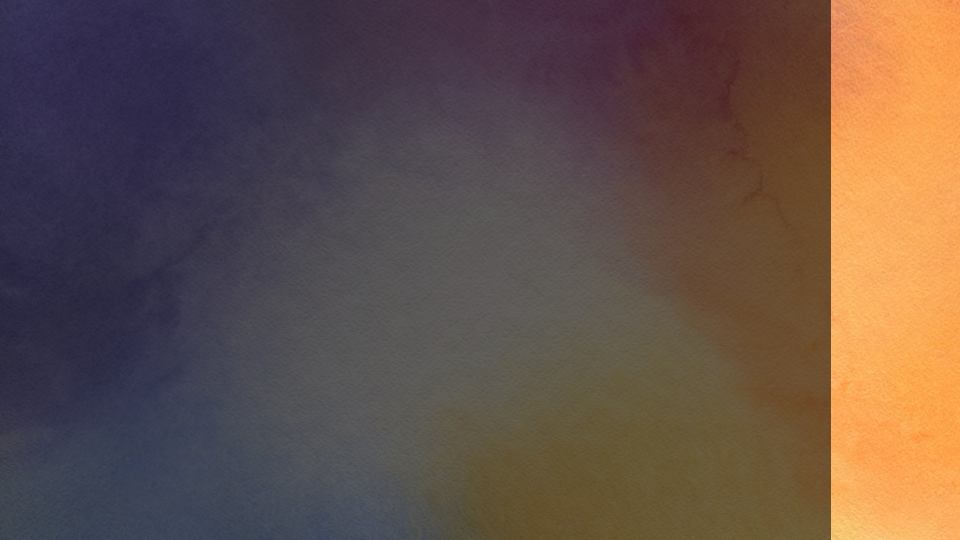 How Can we Prepare Future Leaders in the Church?
3.	Encourage qualities that will blossom over time.
Exodus 18:21
1 Timothy 4:12-13; Titus 2:1-2, 6-8
1 Timothy 3:2-3, 6-7, 8-9
Titus 1:7-8
1 Timothy 3:11; Titus 2:3-5
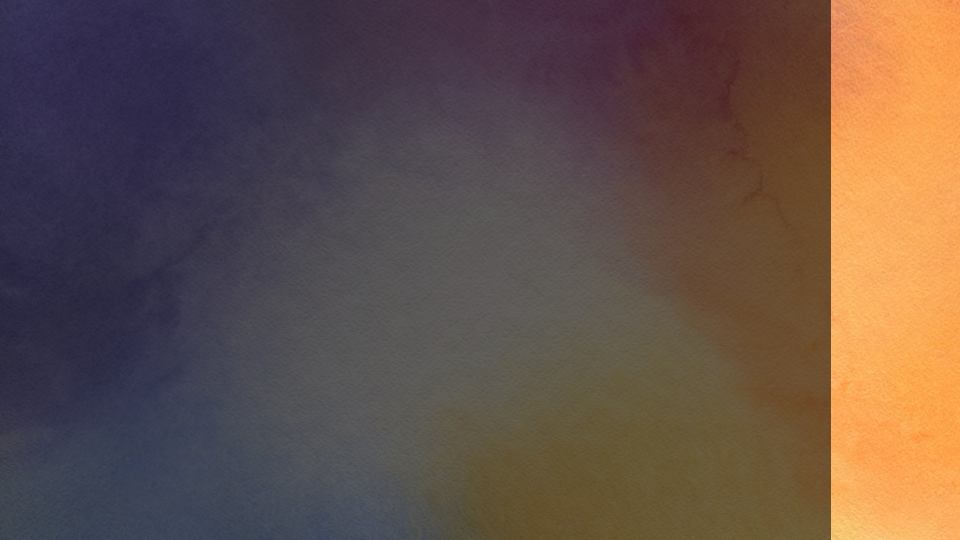 How Can we Prepare Future Leaders in the Church?
4.	Lay the foundations of Bible knowledge.
Psalm 119:9-11
Titus 1:9
Proverbs 31:26
2 Timothy 1:5
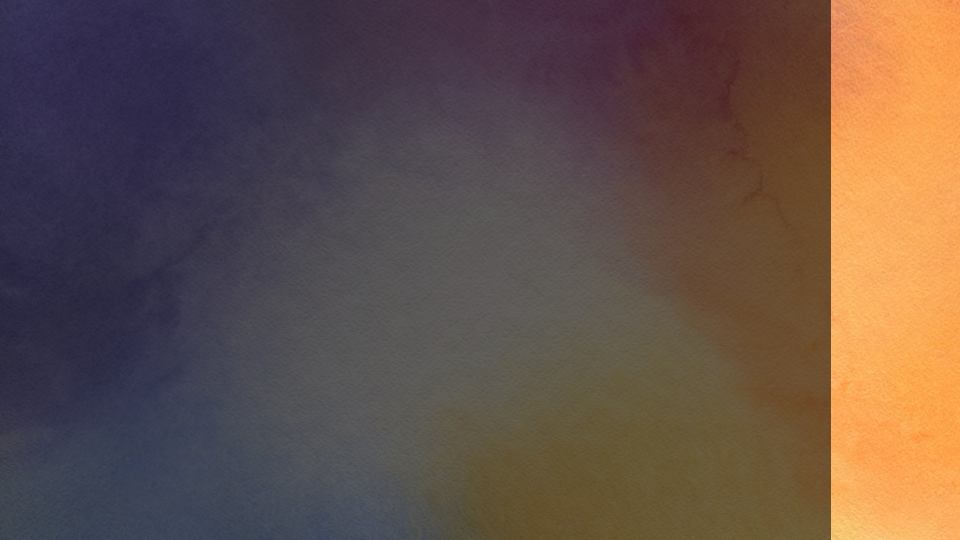 How Can we Prepare Future Leaders in the Church?
5.	Provoke a spirit of service and a love for others.
Matthew 20:25-28
John 13:12-15
1 Peter 5:1-4
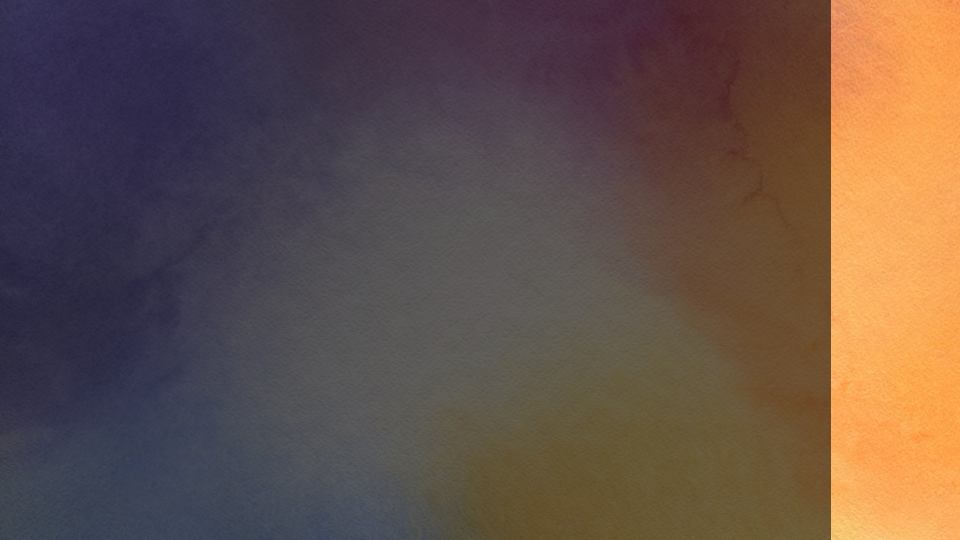 How Can we Prepare Future Leaders in the Church?
6.	Shape life goals that will allow for service within the local church.
Proverbs 4:25-27
Proverbs 27:23-24
Matthew 6:31-33
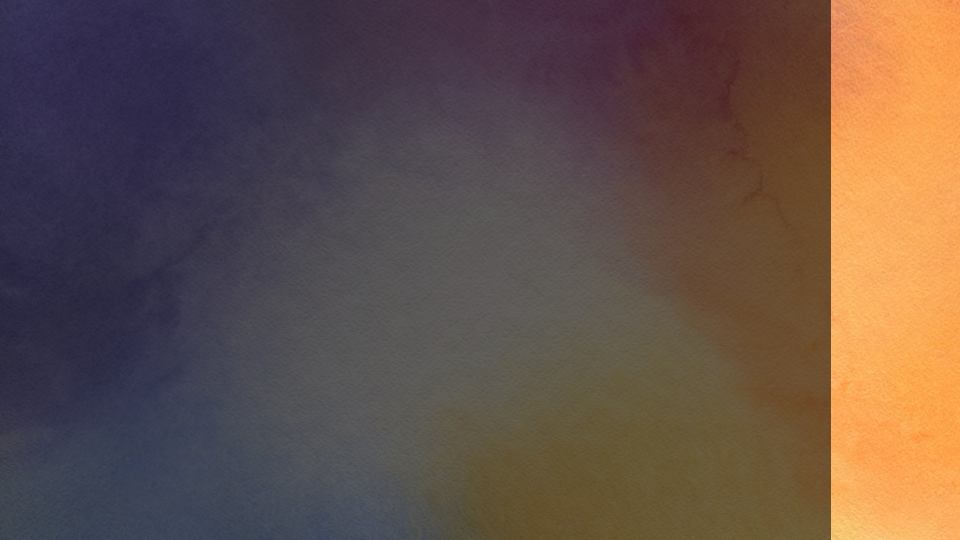 How Can we Prepare Future Leaders in the Church?
7.	Foster a sense of identity tied to the church.
Proverbs 18:1; 31:8-9
Involve them in the work (Phil. 2:4).
Titus 2:14; 1 Peter 2:9
1 Cor. 12:27; Ephesians 4:25